Tønder kommune
Brugertilfredshed/effektmåling
ved

TEM


Ina Lorenzen Kier, Rådgivningscenter Tønder - Misbrug
Hvorfor TEM?
Kommende krav og fokus på måling af brugertilfredshed og effekt
Systematik i dokumentation af udvikling eller mangel på samme
Mulighed for at kunne lave undersøgelser på borger niveau og på sigt generel niveau
Bedre grundlag for justering af indsats
Redskab, der skulle give ”mest muligt” mening i forhold til dagligt behandlingsarbejde, borgeren og medarbejderen
Enkel, simpel og ikke alt for store omkostninger
Hvilke muligheder?
Undersøgt hvad der findes 


FIT 
                       Center for rusmiddelforsknings - TEM     


                                            LUP    
            Quest                                     
                                                               m.m.
Vores TEM
Vi  ”lånte ideer” lidt hist og pist og lavede vores  egen model og kaldte det TEM
 - forkortelse af trivsel og effekt måling
Hvornår udfyldes/brugesTEM
Formål: at både borger og behandler får mulighed for at fordybe sig i processen om udbytte og effekt af behandlingen via skema og dialog 
Målgruppe: borgere i alkohol- og stofbehandling 

Hvornår: udfyldes hver gang ved gruppebehandling, individuelle samtaler, familie- eller parsamtaler - ved ambulant dagbehandling udfyldes det en gang ugentlig 
Registrering: scannes/tastes ind i fagsystem  
Anvendes : under samtalen og ved 3 måneders opfølgning
Eksempel -TEM skema
Eksempel -TEM skema
Tem skema – borger medkognitiv udfordring
Eksempel på visning/grafer
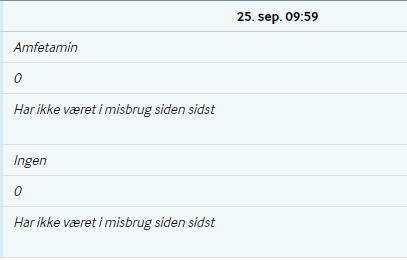 Eksempel på visning/grafer
3 måneders opfølgning
TEM bruges
i  samtalebehandling- status på udvikling her og nu samt længere tilbage danner grundlag for samtale og indhold. ” er jo her for at gøre det bedste for dig – sammen med dig ”


 en del i vores 3 måneders opfølgning  ” giver denne form for behandling / delmål mening ?  Hvad siger TEM i forhold til din og min vurdering af forløbet ? Skal vi ændre noget ?
Udkomme beskrives i opfølgning skabelon
Eksempel på 3 måneders  evaluering
Proces/opstart
Medarbejdere blev inddraget ved udfærdigelse af spørgsmål, vejledning, hvornår den udfyldes, anvendelse m.m.
Drøftet på personale- og visitationsmøder – hvordan introduceres borger, hvordan kan det bruges i samtalen, hvordan bruges det ved opfølgning  
Dato for opstart og opfølgning på processen
Fokus på at implementere nyt 
Aftale næste etape - måling af generel data – analyse via fagsystem
Proces/udfordringer
Alt nyt er svært -medarbejder / borger. Hvad betyder det for mig?
Indlære nye rytmer 
-   huske skemaet – når det går stærkt 
usikkerhed - skal jeg evalueres af borgeren/skal jeg evaluere min behandler?
Se det som støtte til god udvikling og ikke kritik 
Hvordan introducerer jeg, så det ikke er farvet af egen usikkerhed/jeg får svar der kan bruges 
Når borgeren ”pleaser”
Når borgeren siger nej
Udkomme kan ikke bruges til at sammenligne på tværs af kommuner
Proces – positive erfaringer
Borger oplever at få stoppet op og tænkt over hvordan det går
Visuel fremstilling af hvordan det går 
Hvordan hænger min udvikling/svingninger sammen med min hverdag og mine handlinger 
Styrke følelsen/oplevelsen - ”det går fremad”  
Hjælp til at blive en god medspiller / hjælper
TEM bruges til at se om indsats – mål/delmål m.m. virker 
Giver anledning til gode snakke og justeringer af samtaler og behandlingsplan 
Borger oplever af at have indflydelse på egen behandling – aktiv aktør i eget liv
Spørgsmål ?